ÖZEL ÖĞRENME GÜÇLÜĞÜNE GİRİŞ
Doç. Dr. Macid Ayhan MELEKOĞLU
Eskişehir Osmangazi Üniversitesi
Özel Eğitim Bölümü
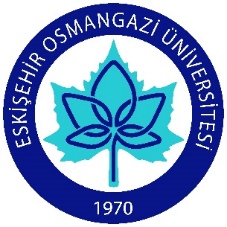 MEB Özel Öğrenme Güçlüğü Eğitim 
Uygulamaları Kursu
18-22 Eylül 2017 Ankara
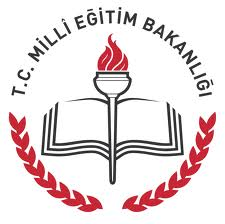 ÖZEL ÖĞRENME GÜÇLÜĞÜNE (ÖÖG) GİRİŞ
ÖZEL ÖĞRENME GÜÇLÜĞÜ
ÖZEL ÖĞRENME GÜÇLÜĞÜ
ÖZEL ÖĞRENME GÜÇLÜĞÜ
ÖZEL ÖĞRENME GÜÇLÜĞÜ
ÖZEL ÖĞRENME GÜÇLÜĞÜ
Akademik ve sosyal becerileri açısından birbirlerinden farklı özellikler
Normal zekâ seviyesi fakat akranları gibi kolay ve etkili şekilde öğrenememe 
Zekâ seviyelerine göre kendilerinden beklenen performansı beklenilen düzeyde sergilemekte sorun yaşama
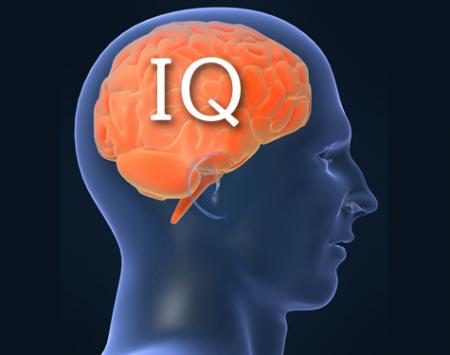 ÖZEL ÖĞRENME GÜÇLÜĞÜ
Yaşamlarında ortaya çıkan farklı durumlarla başa çıkma becerilerinde zorluklar
Genellikle hayat boyu süren bir durum
ÖÖG alanı çok hızlı bir şekilde gelişmekte ve özel eğitimde en geniş öğrenci kategorisini oluşturmakta
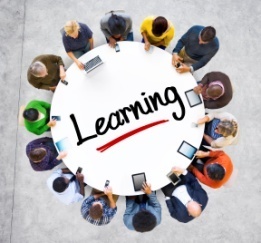 ÖZEL ÖĞRENME GÜÇLÜĞÜ
Bilimsel çalışmalar birçok farklı disiplinden: psikoloji, tıp, dil ve konuşma ve eğitim. ÖÖG konusundaki temel bilgilerin oluşumuna katkı sağlamakta
Aileler, öğretmenler ve araştırmacılar için ÖÖG olan bireyler halen gizemli ve anlaşılmaz kişiler olarak görülmekte
ÖZEL ÖĞRENME GÜÇLÜĞÜ
ÖÖG’nin doğasını açıklama çabaları, eğitim için etkili yolları belirlemede karmaşaya sebep olmaktadır. Buna neden olan önemli iki unsur:
1) Zihinsel yetersizlik olmamasına rağmen ciddi akademik problemler görülme durumu, anne babaları ve uzmanları hızlı ve kolay mucize tedaviler aramaya yöneltmekte
ÖZEL ÖĞRENME GÜÇLÜĞÜ
Fakat araştırmalar ÖÖG’nin nasıl başa çıkılması gerektiğinin öğrenilmesi gereken ve hayat boyu süren bir durum olduğunu göstermekte
2) ÖÖG alanı özel eğitim kategorileri arasında oldukça yeni 
Yeni olmasına rağmen, ÖÖG ö.e. kategorileri arasında sayısal olarak en büyük kategori
ÖZEL ÖĞRENME GÜÇLÜĞÜ
ÖÖG olan bireylere yönelik en yaygın iyileştirme yöntemi özel eğitim uygulamaları
Değerlendirme sonrası öncelikli yaklaşım, öğrencilerin mevcut yeteneklerini ve güçlü yanlarını temel alarak öğrenme becerileri kazandırmak ve bu öğrencilerin yetersizlikleri ve zayıf yönlerini düzeltmek ve telafi etmek
ÖZEL ÖĞRENME GÜÇLÜĞÜNÜN TANIMI
ÖÖG olan bireylerde en çok etkilenen alanlar:
ÖZEL ÖĞRENME GÜÇLÜĞÜNÜN TANIMI
Kavramsal olarak ÖÖG’nin nörolojik bozukluklardan kaynaklanan bir durum olduğu ABD’de 1950’lerin sonu ve 1960’ların başlarında Syracuse Üniversitesi’nde William Cruickshank tarafından gerçekleştirilen öncü çalışmalar sonucunda ortaya çıkmıştır
ÖZEL ÖĞRENME GÜÇLÜĞÜNÜN TANIMI
ABD Engellilerin Eğitimi Bürosu Samuel Kirk’in başkanlığında 1968 yılında resmi olarak ÖÖG terimini onaylamıştır 
Eğitim ve sağlık alanları başta olmak üzere farklı disiplinlerde değişik ÖÖG tanımları yer almaktadır. Fakat uzmanların çoğu ÖÖG ile ilgili şu betimlemeleri kabul etmektedirler:
ÖZEL ÖĞRENME GÜÇLÜĞÜNÜN TANIMI
ÖZEL ÖĞRENME GÜÇLÜĞÜNÜN TANIMI
ÖZEL ÖĞRENME GÜÇLÜĞÜNÜN TANIMI
ÖZEL ÖĞRENME GÜÇLÜĞÜNÜN TANIMI
ÖZEL ÖĞRENME GÜÇLÜĞÜNÜN TANIMI
ÖÖG özel eğitim alanına ABD’de 1960’larda girmiş olan oldukça yeni bir terimdir
Bu terim ilk defa Samuel Kirk tarafından 1962 yılında ailelere yönelik yapılan bir toplantıda, zekâ yetersizliği ya da duygusal bozukluğu olmayıp okulda zorluklar yaşayan çocukları ifade etmek amacıyla kullanılmıştır
ÖZEL ÖĞRENME GÜÇLÜĞÜNÜN TANIMI
1968 yılında ABD resmi olarak “ Özel Öğrenme Güçlüğü (specific learning disability)” kategorisini özel eğitim alanına eklemiştir. 
1975 yılında yürürlüğe giren ABD Özel Eğitim Yasası’nda ÖÖG şu şekilde tanımlanmıştır:
ÖZEL ÖĞRENME GÜÇLÜĞÜNÜN TANIMI
“Sözlü ya da yazılı dili anlama veya kullanmayla ilgili olarak bir ya da daha fazla temel psikolojik süreçte ortaya çıkan bir yetersizlik olup kendini dinleme, düşünme, konuşma, okuma, yazma, heceleme veya matematiksel işlemleri yapma becerilerinde eksiklikler olarak göstermekte ve algısal yetersizlikler, beyin zedelenmesi, minimal beyin disfonksiyonu, disleksi ve gelişimsel afazi (söz yitimi) gibi durumları kapsamaktadır.
Devam
ÖZEL ÖĞRENME GÜÇLÜĞÜNÜN TANIMI
Fakat ÖÖG görsel, işitsel ya da devinimsel yetersizliklerin, zihinsel yetersizliğin, duygusal bozukluğun veya çevresel, kültürel ya da ekonomik yoksunluğun/dezavantajın öncelikli sonucu olarak ortaya çıkan öğrenme problemlerini kapsamaz.”
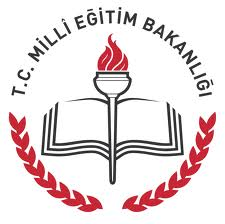 ÖZEL ÖĞRENME GÜÇLÜĞÜNÜN TANIMI
“Dili yazılı ya da sözlü anlamak ve kullanabilmek için gerekli olan bilgi alma süreçlerinin birinde veya birkaçında ortaya çıkan ve dinleme, konuşma, okuma, yazma, heceleme, dikkat yoğunlaştırma ya da matematiksel işlemleri yapma güçlüğü nedeniyle özel eğitim ve destek eğitim hizmetine ihtiyacı olan birey” olarak ifade edilmektedir (MEB, 2006).
ÖZEL ÖĞRENME GÜÇLÜĞÜ TÜRKİYE
Ülkemizde öğrenme güçlüğü terimi uzun zamandır kullanılmaktadır
Ancak bu alanda tanılama ve eğitim konuları başta olmak üzere yeterli uzman ve bilimsel altyapı bulunmamaktadır
ÖZEL ÖĞRENME GÜÇLÜĞÜ TÜRKİYE
1990’larda yayınlanmış olan Özel Eğitime Giriş kitaplarında ÖÖG olan çocuklardan ünite olarak bahsedilmekte fakat gerek tanılama ve yaygınlık gerekse eğitimleri konusunda ülkemizde sistemli düzenlemelerin olmadığından bahsedilmekte
Benzer sorunlar son zamanlarda yayınlanan özel eğitimle ilgili kaynaklarda da ifade edilmeye devam etmekte
ÖZEL ÖĞRENME GÜÇLÜĞÜ NEDENLERİ
ÖÖG’nin nedenleri kesin olarak bilinmemekte
Muhtemel nedenleri araştırma ne çocuk ne de anne baba ve öğretmen için faydalı
Bu alan ÖÖG’nin nörolojik kaynaklı olduğuna yönelik sayıltılar üzerine kurulmuştur
ÖZEL ÖĞRENME GÜÇLÜĞÜ NEDENLERİ
Yapılan tanımlarda ÖÖG’nin çevresel etmenlerden daha çok nörolojik sebeplerden ortaya çıktığı daha yaygın bir şekilde kabul edilmektedir
ÖÖG’nin kalıtımsal olabileceğine dair araştırmalar da bulunmaktadır
ÖZEL ÖĞRENME GÜÇLÜĞÜ NEDENLERİ
Beynin yapısında ve işleyişinde belirgin farklılıklar gözlemlenmiş
Beynin iki yanında da bulunan ve dil ile ilgili olan planum temporale alanında farklılıklar görülmekte
Disleksi olan bireylerde bu iki alan aynı boyutta. Disleksi olmayan bireylerde ise sol planum temporale belirgin şekilde daha geniştir
ÖZEL ÖĞRENME GÜÇLÜĞÜ NEDENLERİ
Beyin yapısındaki ve işleyişindeki farklılıklar ÖÖG olan bireylerin öğrenemeyeceği anlamına gelmemekte
Öğrenme süreci doğruluk oranı düşük veya daha yavaş şekilde olabilmekte ve öğrenme ile ilgili bir işi yaparken yeteneksizlikten veya yetersizlikten kaynaklanmayan bir şekilde yeterli olmayan performans sergileyebilmekte
Bilgi işlemleme süreci daha yavaş bir hızda veya ÖÖG olmayan bireylere göre daha farklı yöntemlerle gerçekleşmekte
ÖZEL ÖĞRENME GÜÇLÜĞÜ NEDENLERİ
Eğitimsel süreç, öğrenme stratejileri, telafi teknikleri ve iyileştirici müdahaleler öğrenme sürecini anlamlı şekilde etkilemekte
Bu nedenle, ÖÖG olan bireylerin özel gereksinimlerini karşılayabilecek etkili ve verimli öğrenme ve öğretme yöntemleri belirlenmeli ve eğitim sürecinde kullanılmalı
ÖZEL ÖĞRENME GÜÇLÜĞÜ YAYGINLIK
ABD- son özel eğitim verileri - 6-21 yaş arası özel eğitim tüm öğrencilerin %40,7’si ÖÖG 
İngiltere’de yaklaşık 286.000 öğrenci
ÖZEL ÖĞRENME GÜÇLÜĞÜ YAYGINLIK
Türkiye’de 
2013/2014 – 7429 öğrenci- %3
2014/2015 – 7971 öğrenci- %3
2015/2016 – 8621 öğrenci- %3
2016/2017 – 9253 öğrenci- %3
ÖZEL ÖĞRENME GÜÇLÜĞÜ YAYGINLIK
ÖÖG olan öğrencilerin sayısının hızla artmasının nedenleri
•	ÖÖG’ye yönelik farkındalığın artması
•	ÖÖG’nin öneminin kabul edilmesi
•	ÖÖG’nin aileler tarafından tercih edilir olması
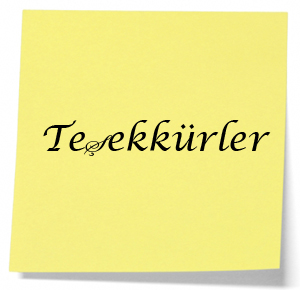 Doç. Dr. Macid Ayhan MELEKOĞLU

macidayhan@gmail.com